Развивающие компьютерные игры и мобильные приложения для детей с РАС
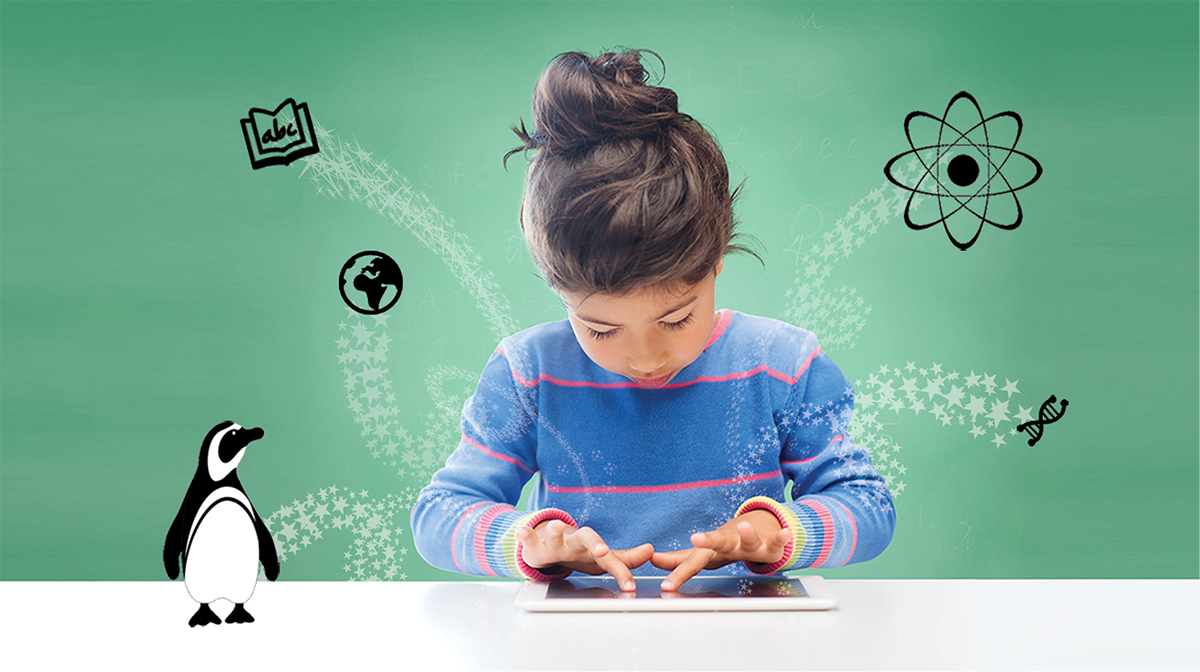 Подготовила: Анисимова Т.Е. учитель-логопед 
МА ДОУ ЦРР д/с №24 г.Ишима
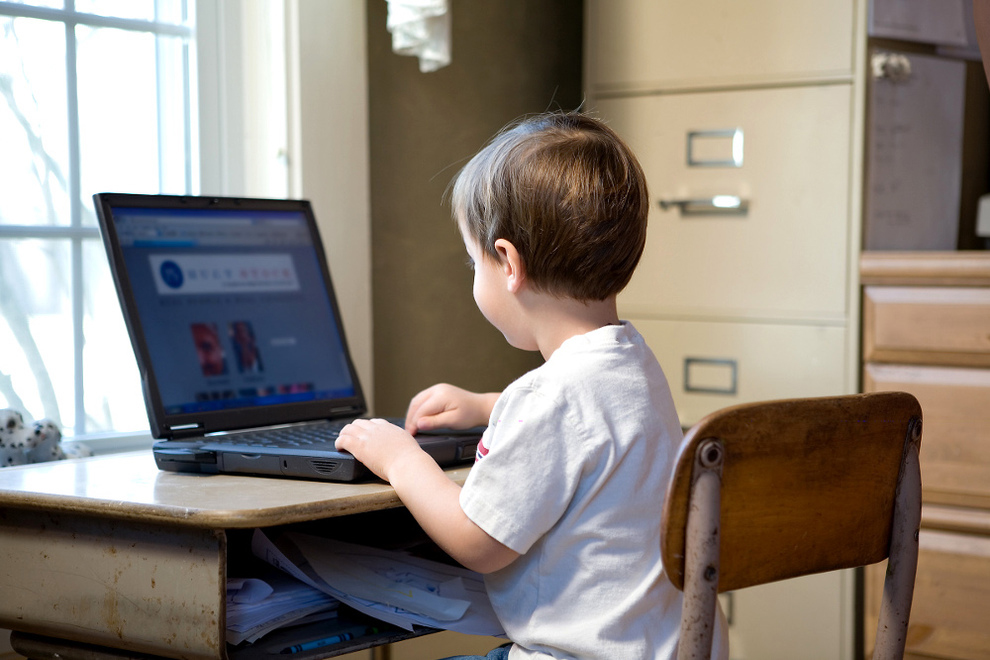 Компьютерные игры
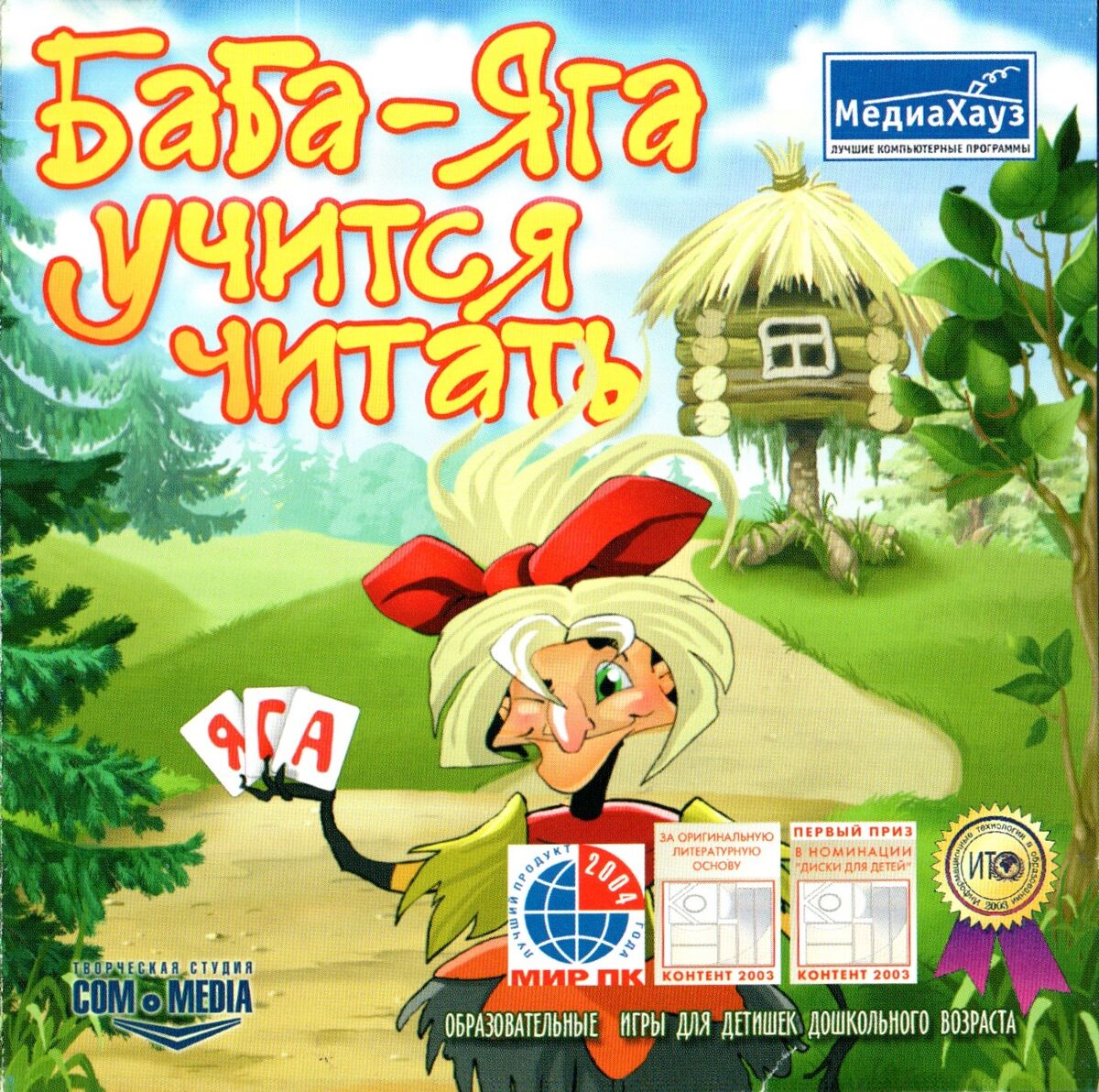 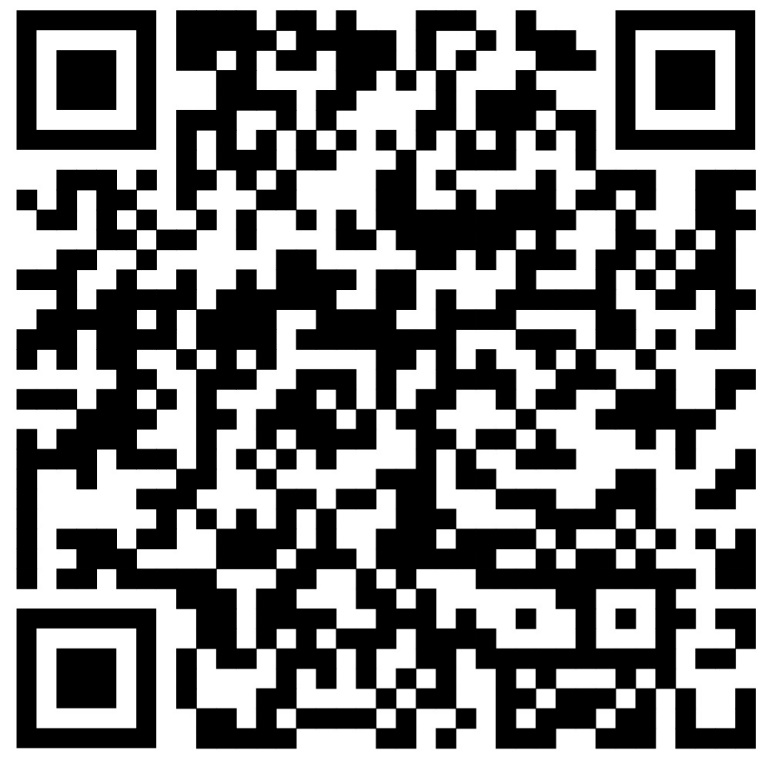 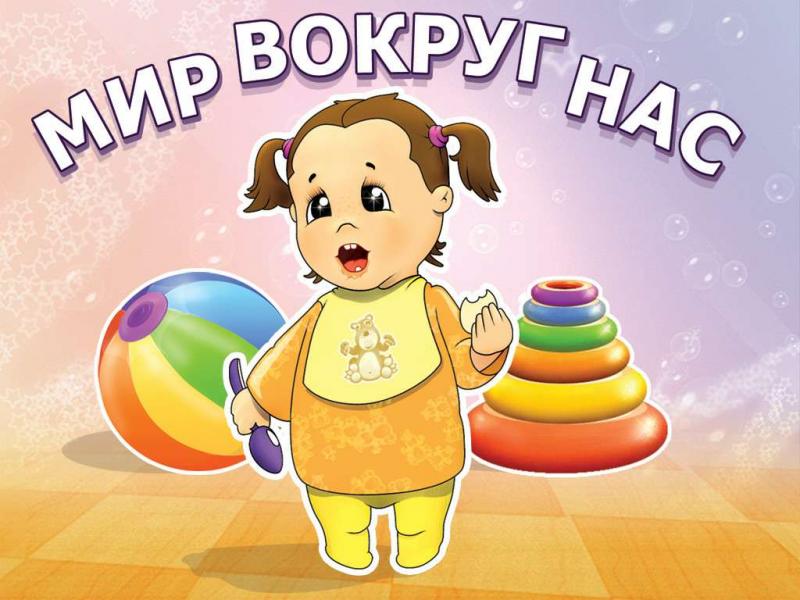 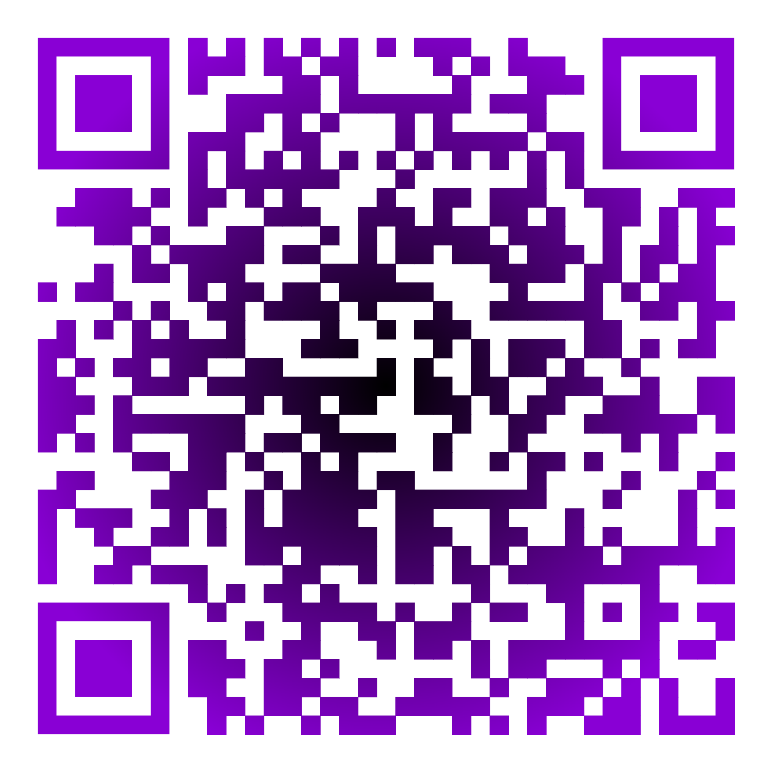 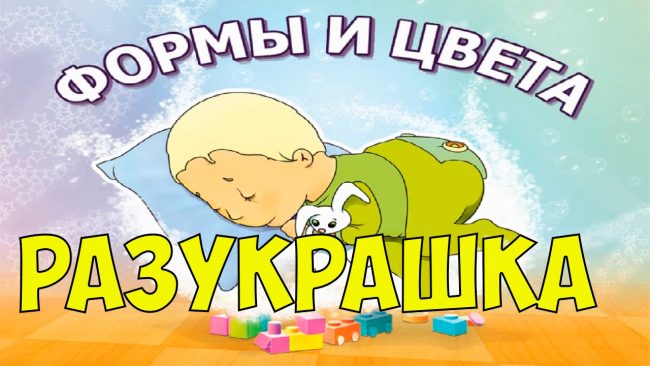 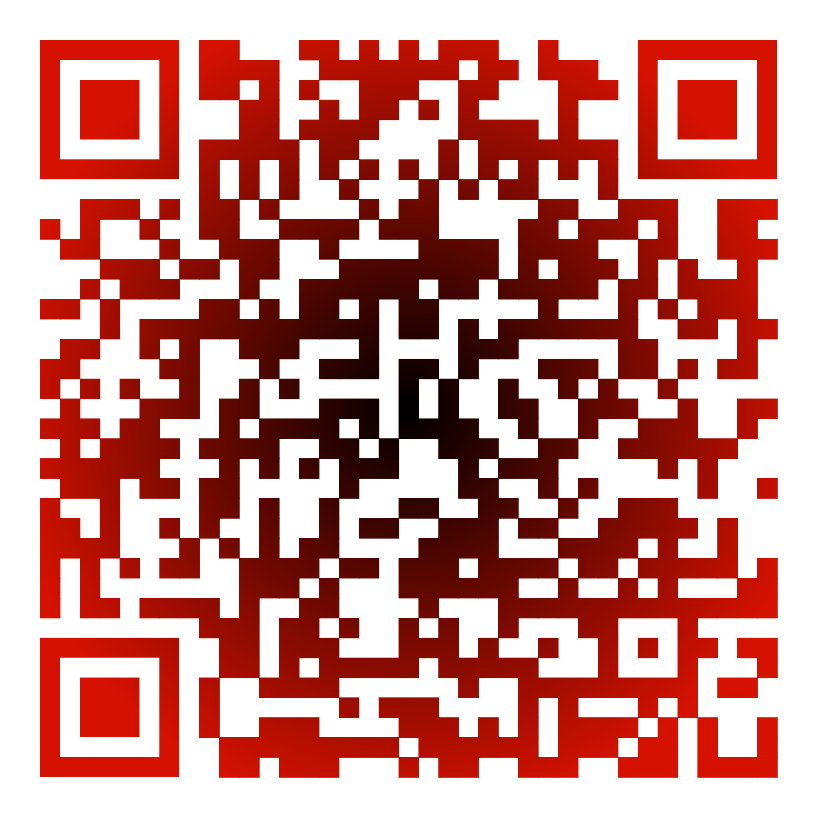 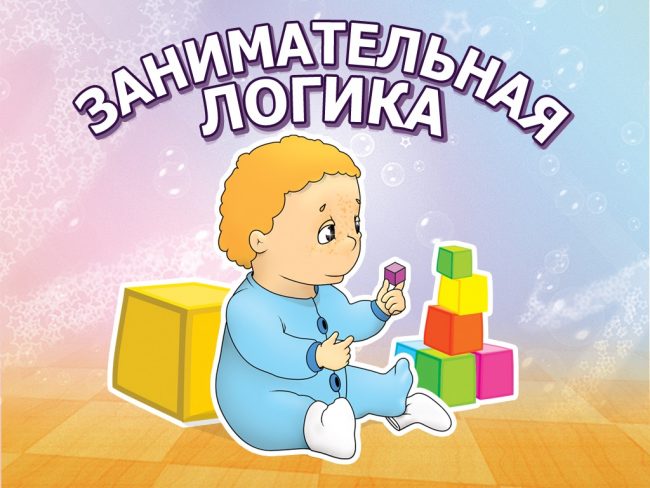 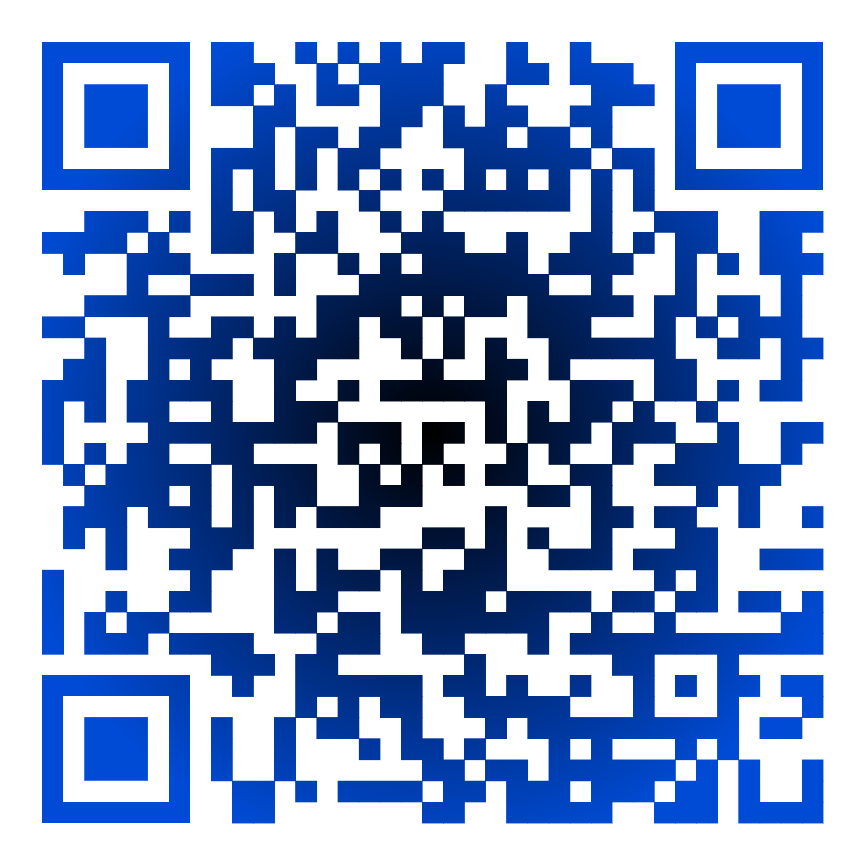 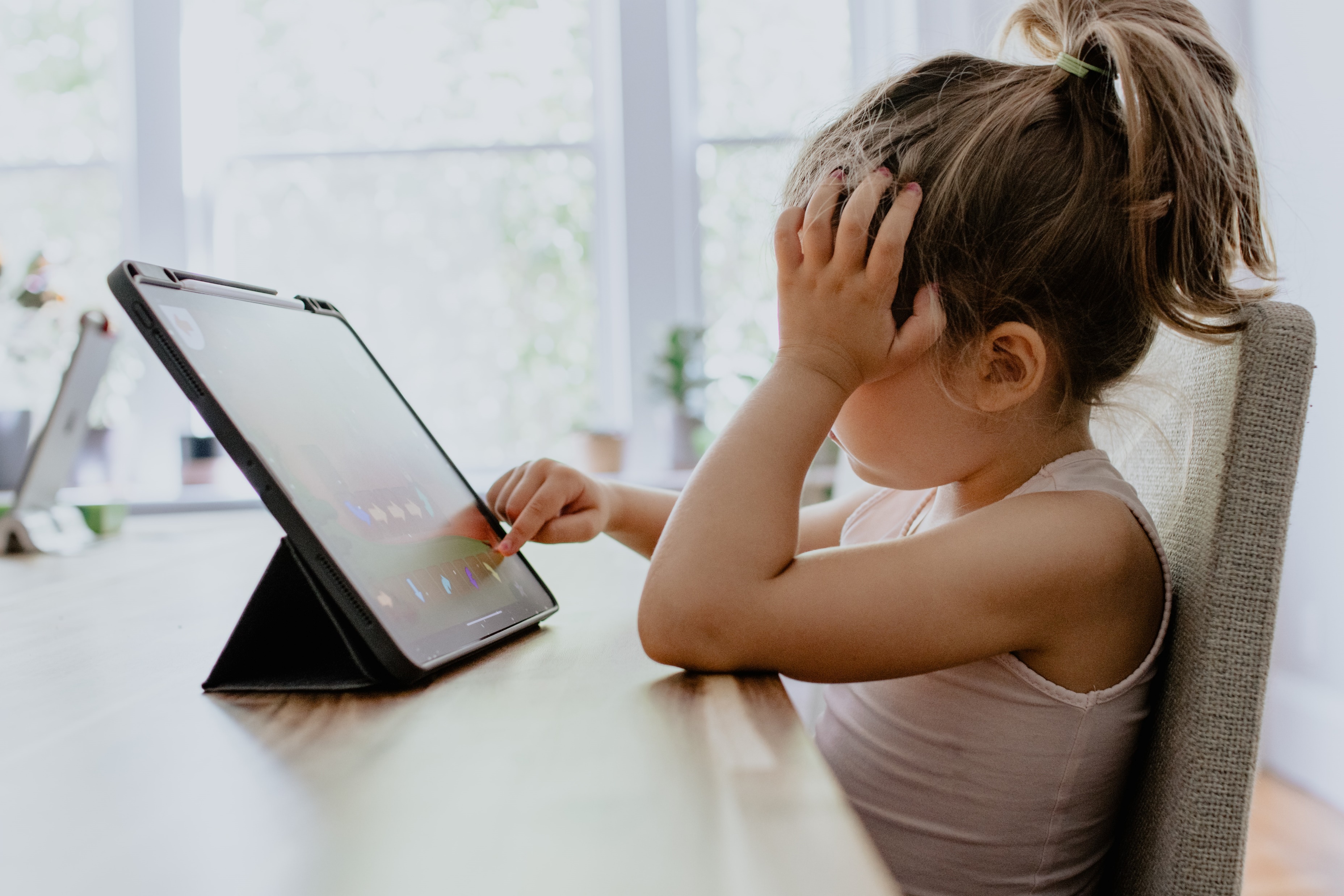 Мобильные приложения
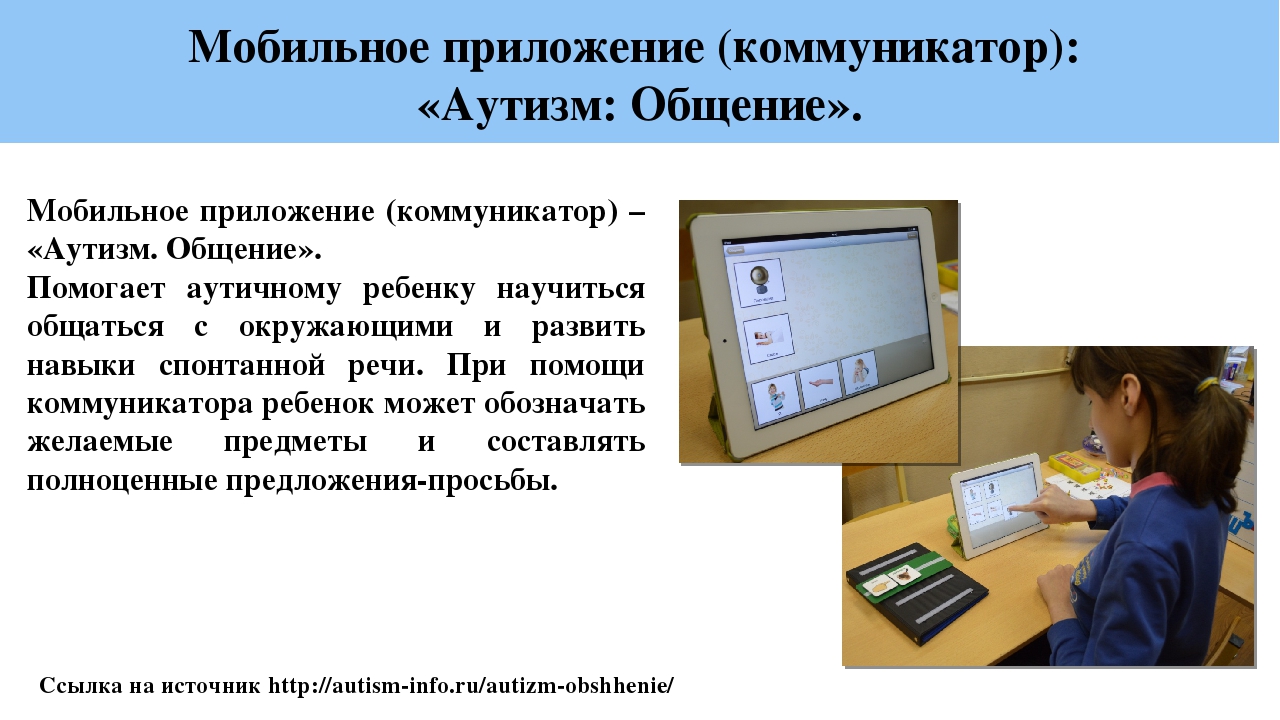 Видеообзор приложения: https://youtu.be/kNDWWf1HQ80
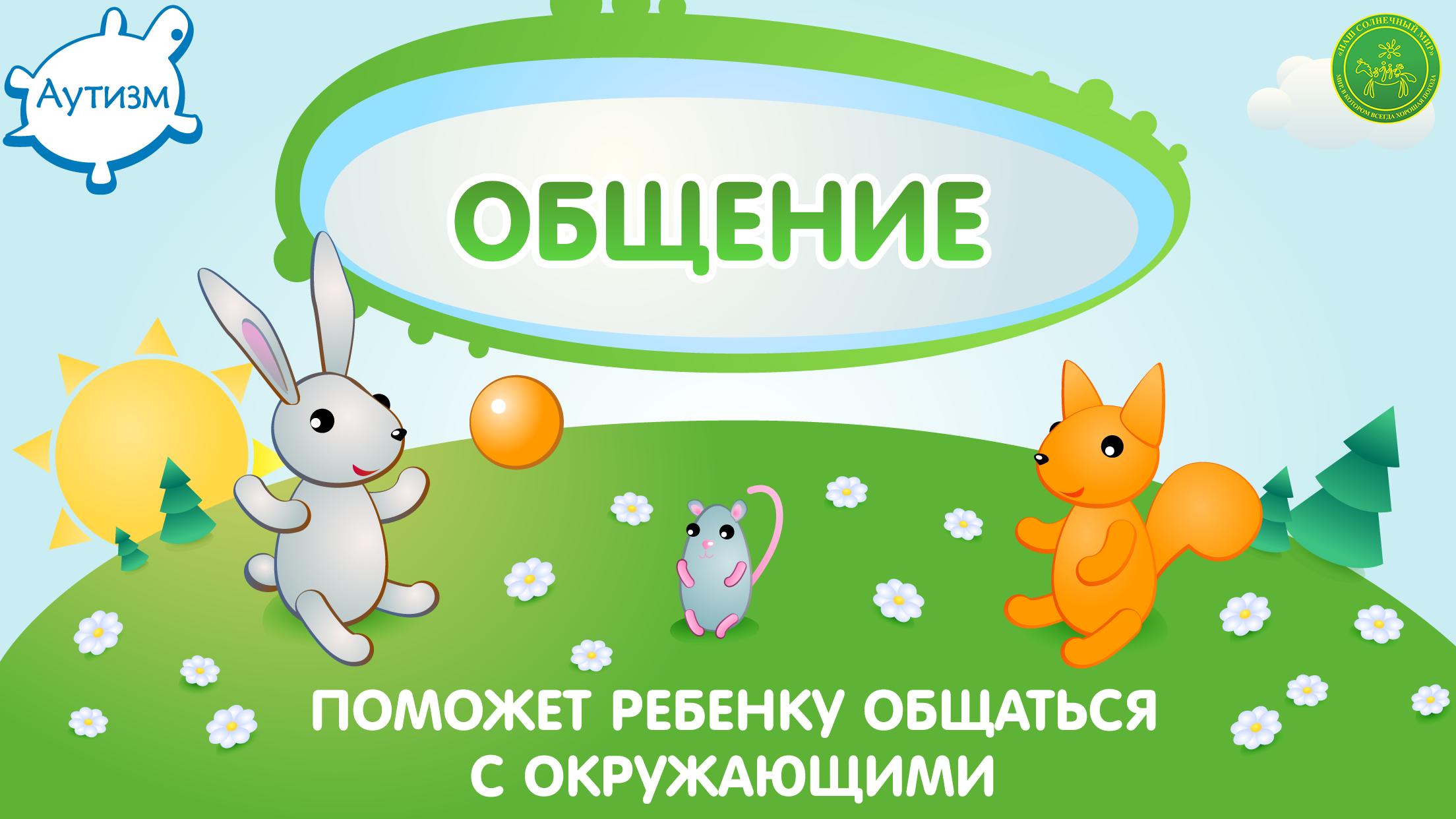 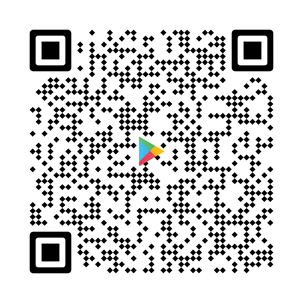 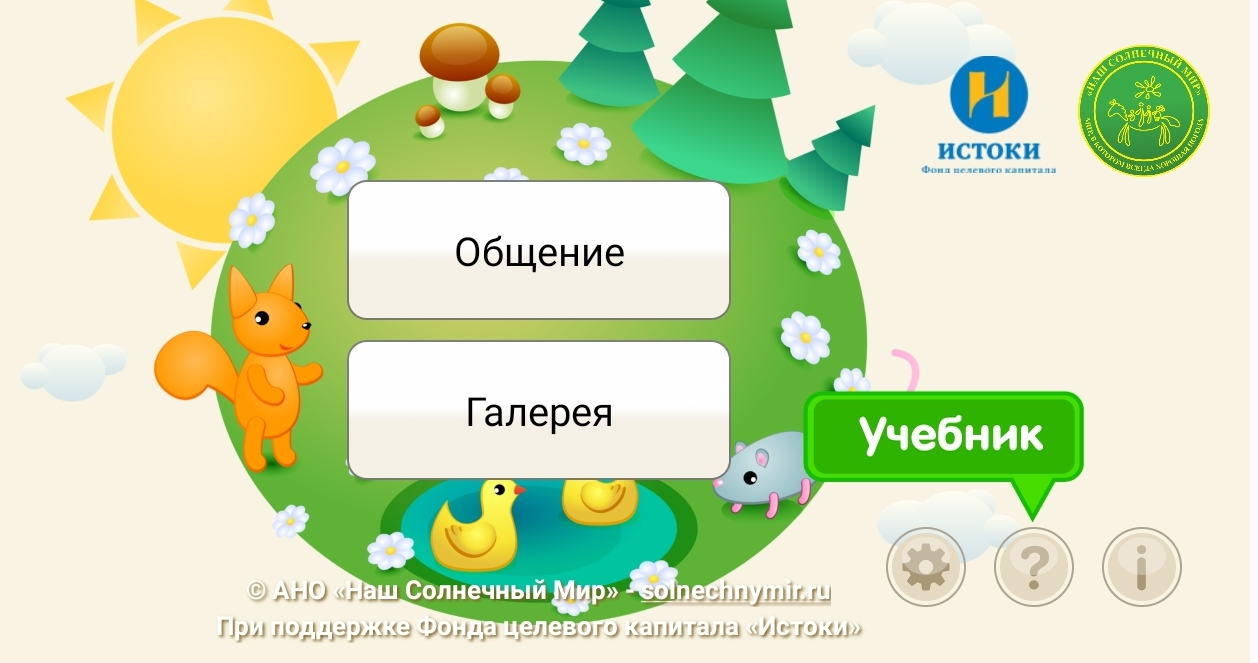 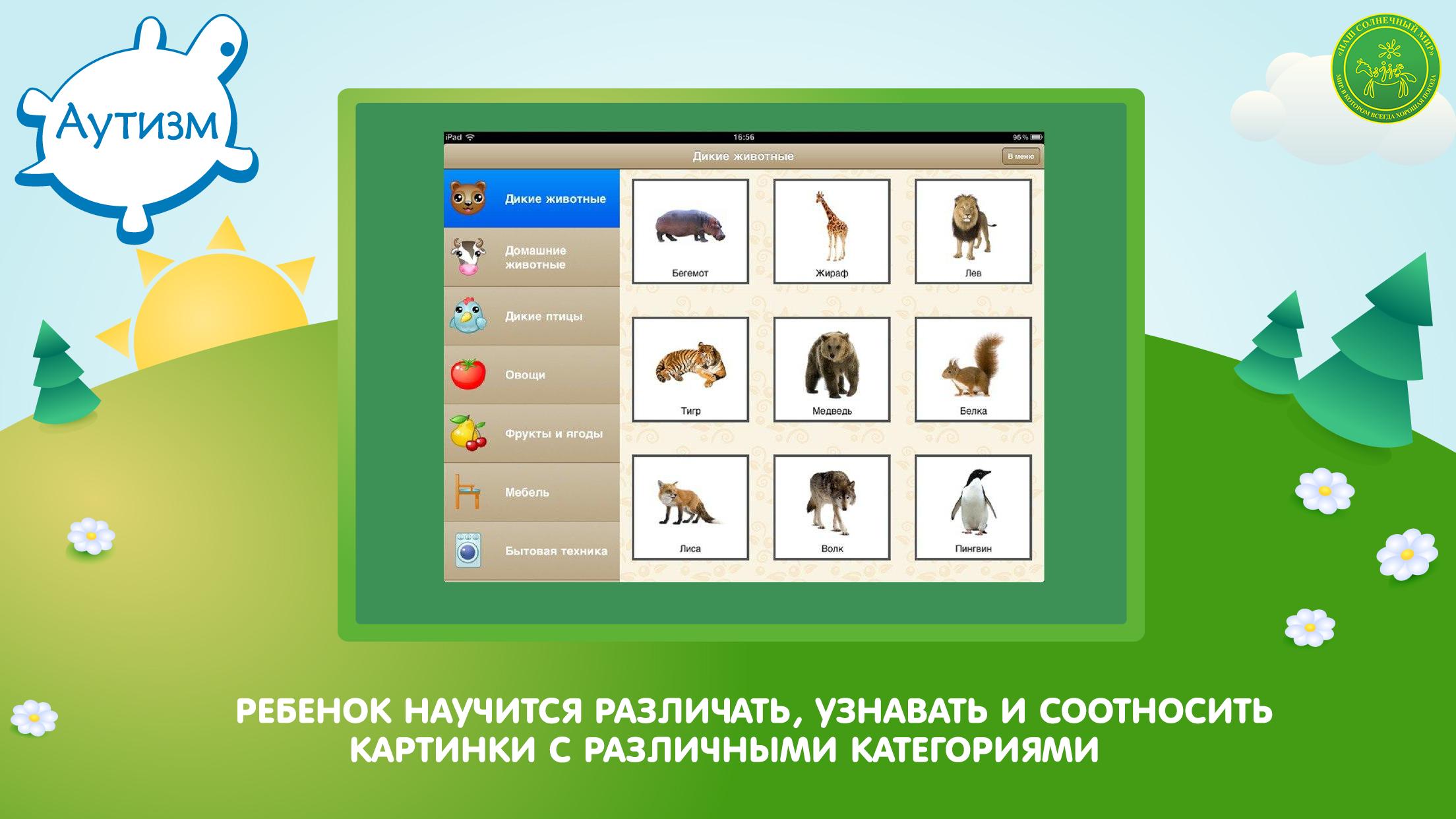 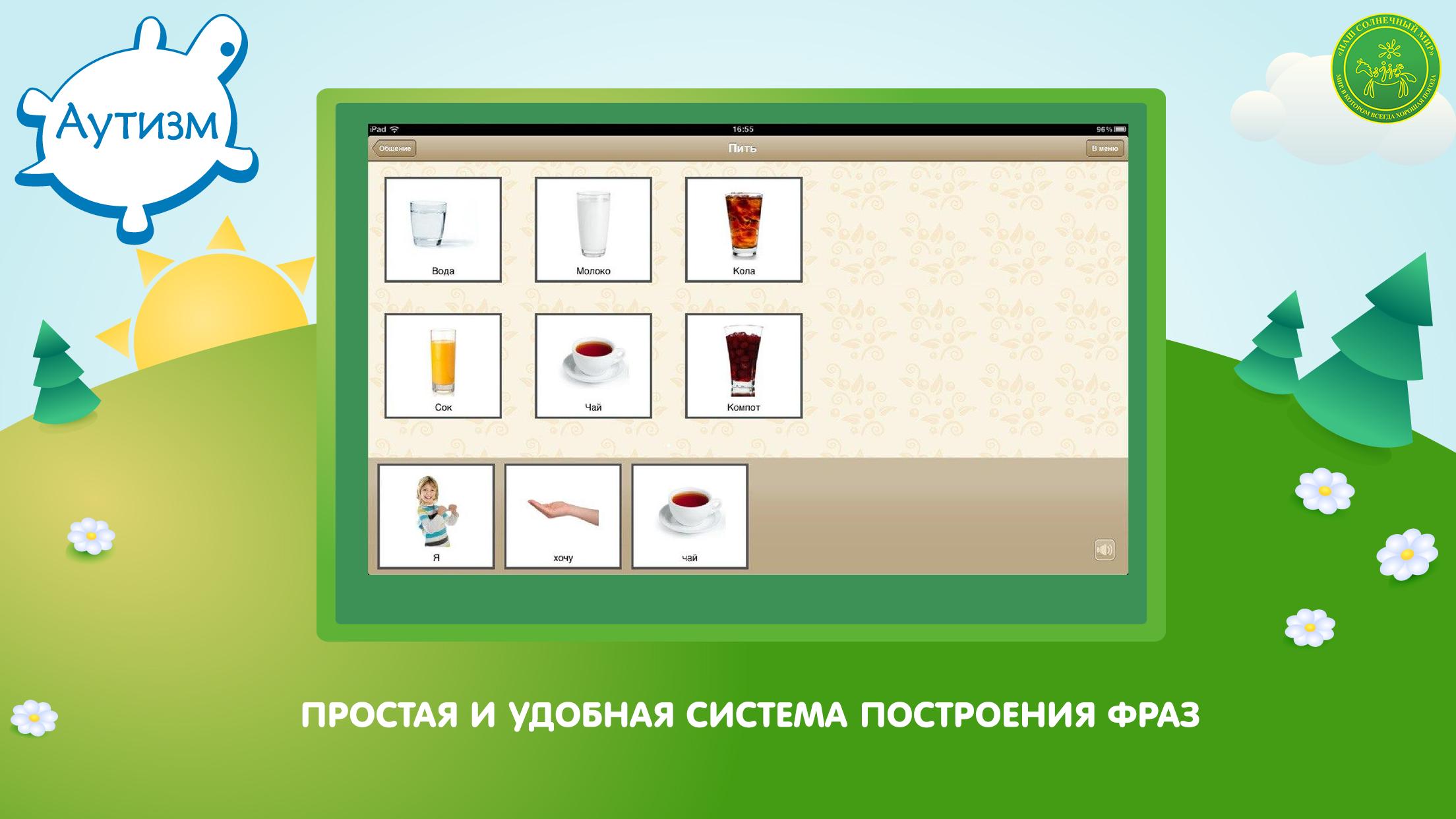 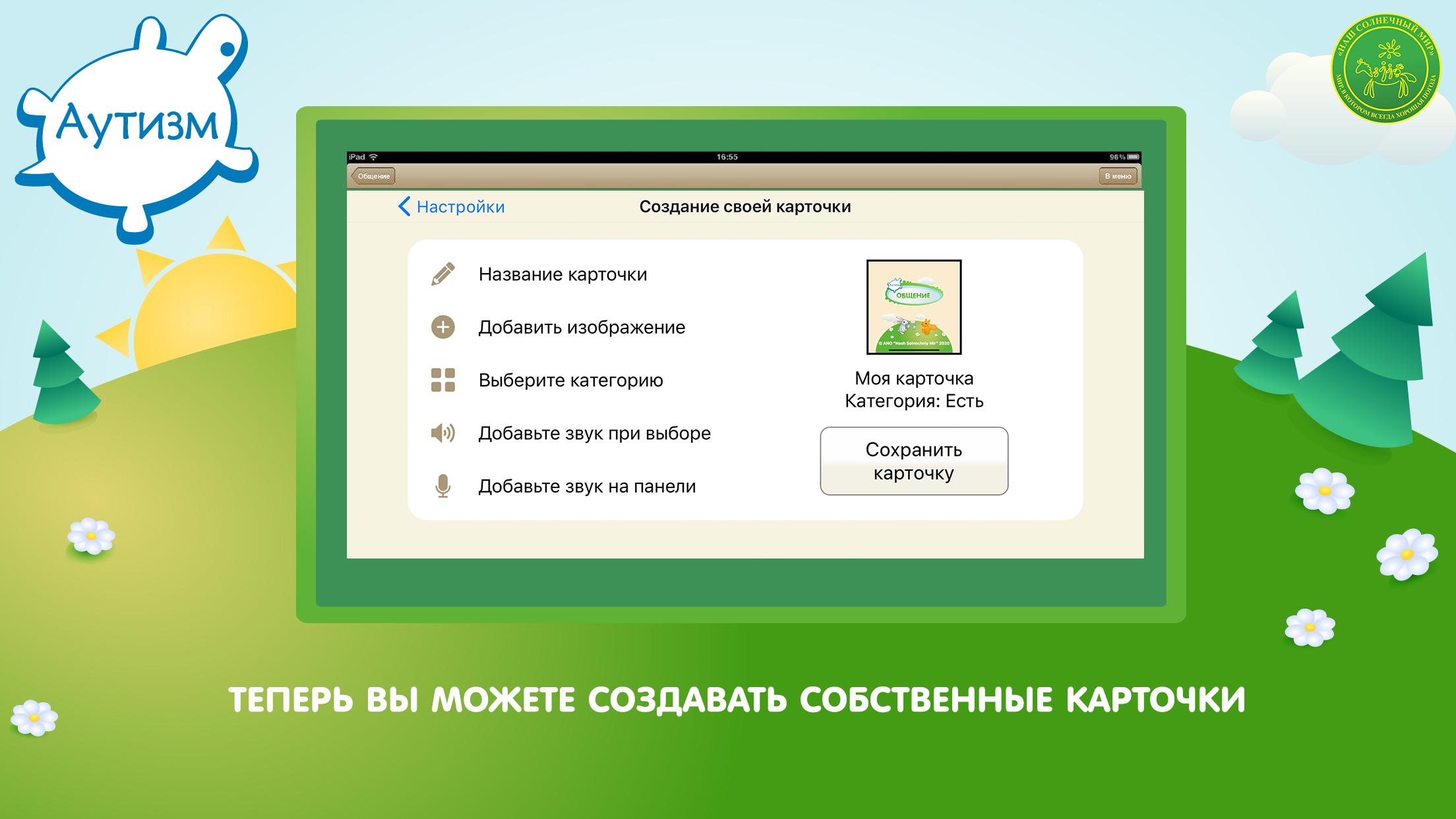 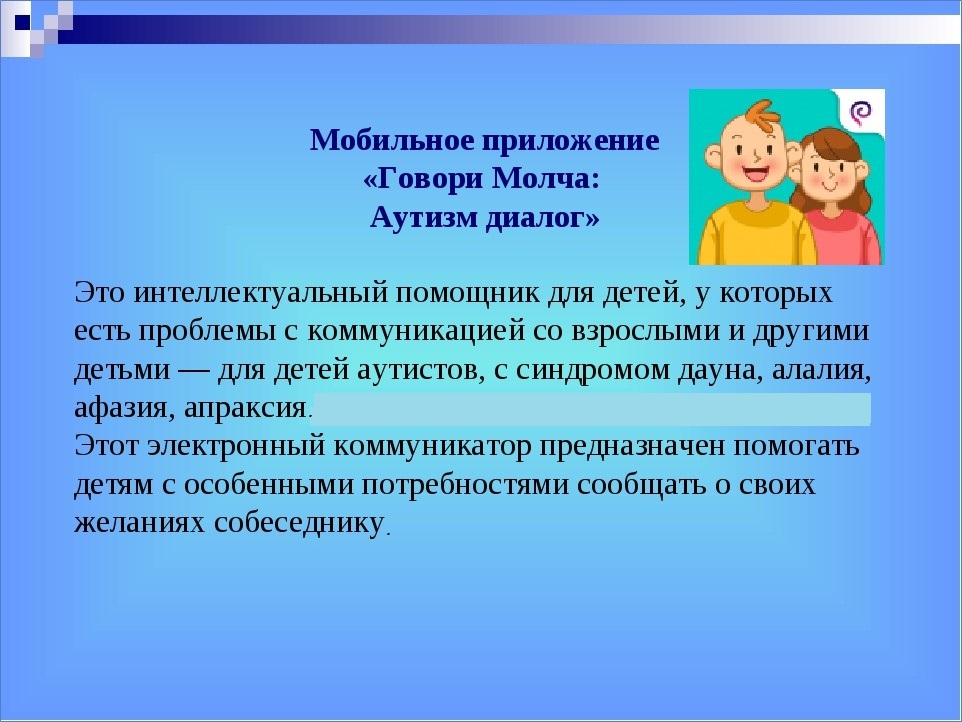 Видеообзор приложения: https://youtu.be/50eyDtp1054
ГОВОРЯЩИЕ   КАРТИНКИ
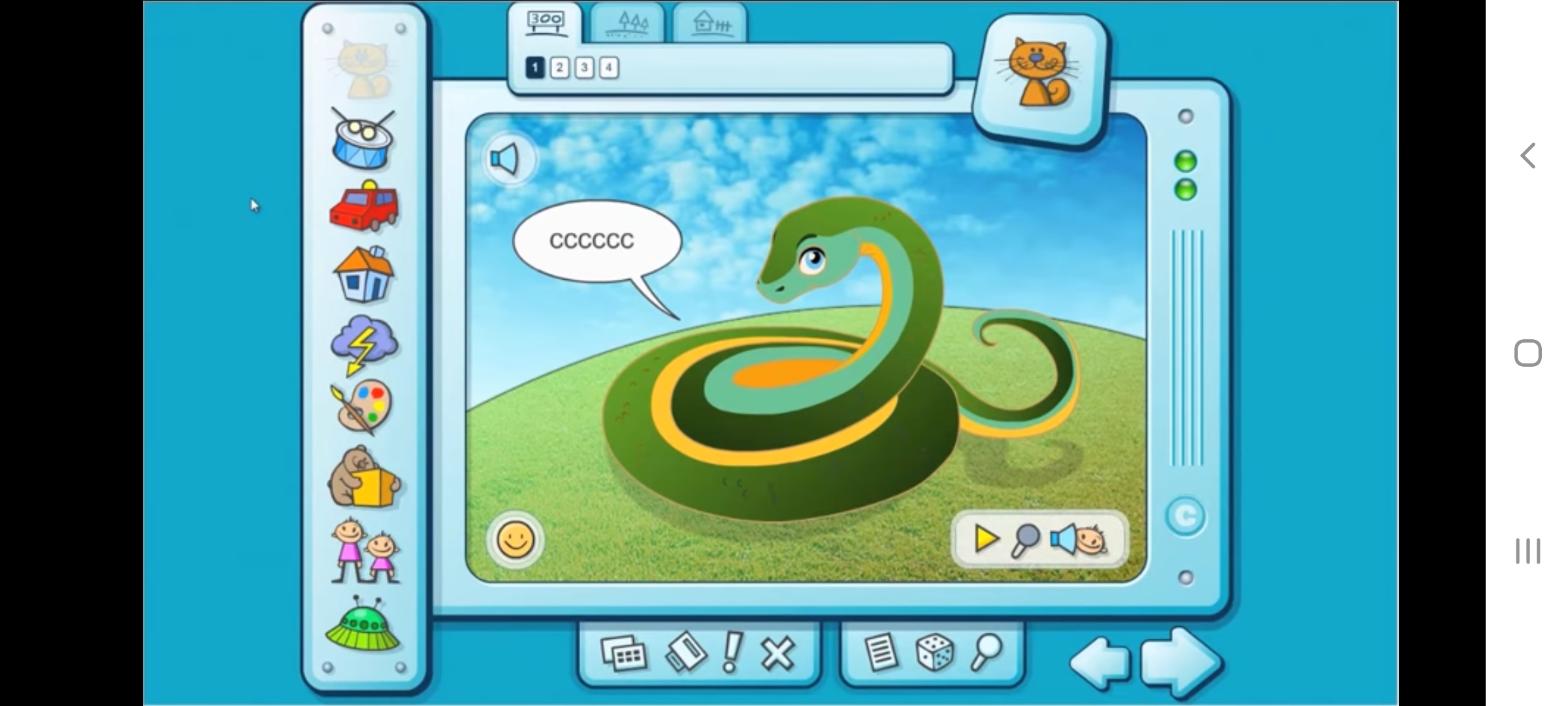 Видеообзор приложения: https://youtu.be/HWf71aASXFI
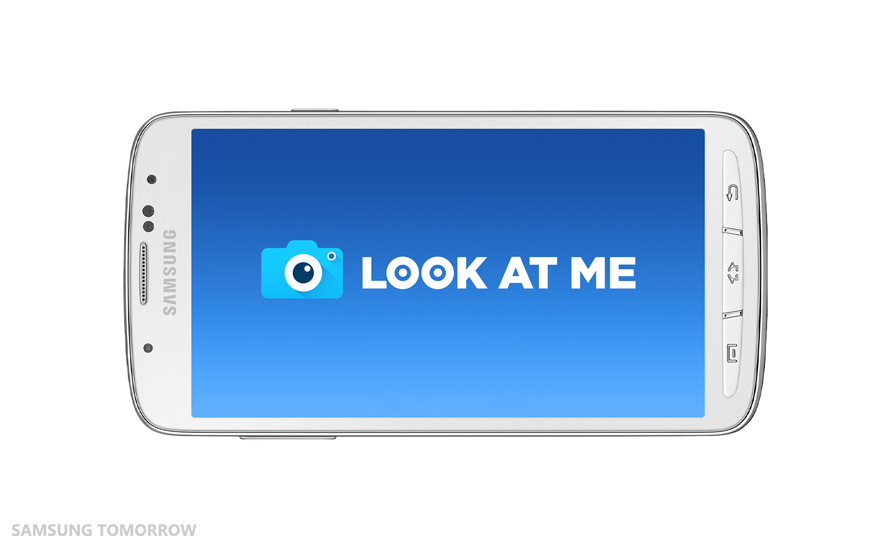 Видеообзор приложения: https://youtu.be/fIYYwmiApf4
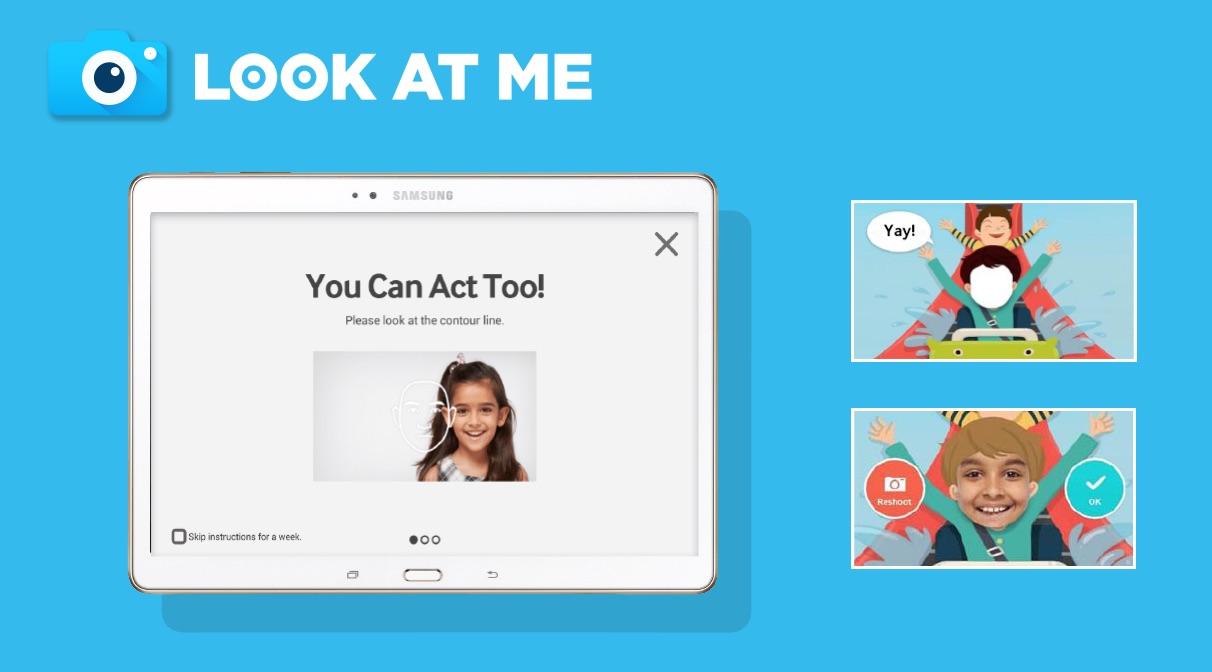 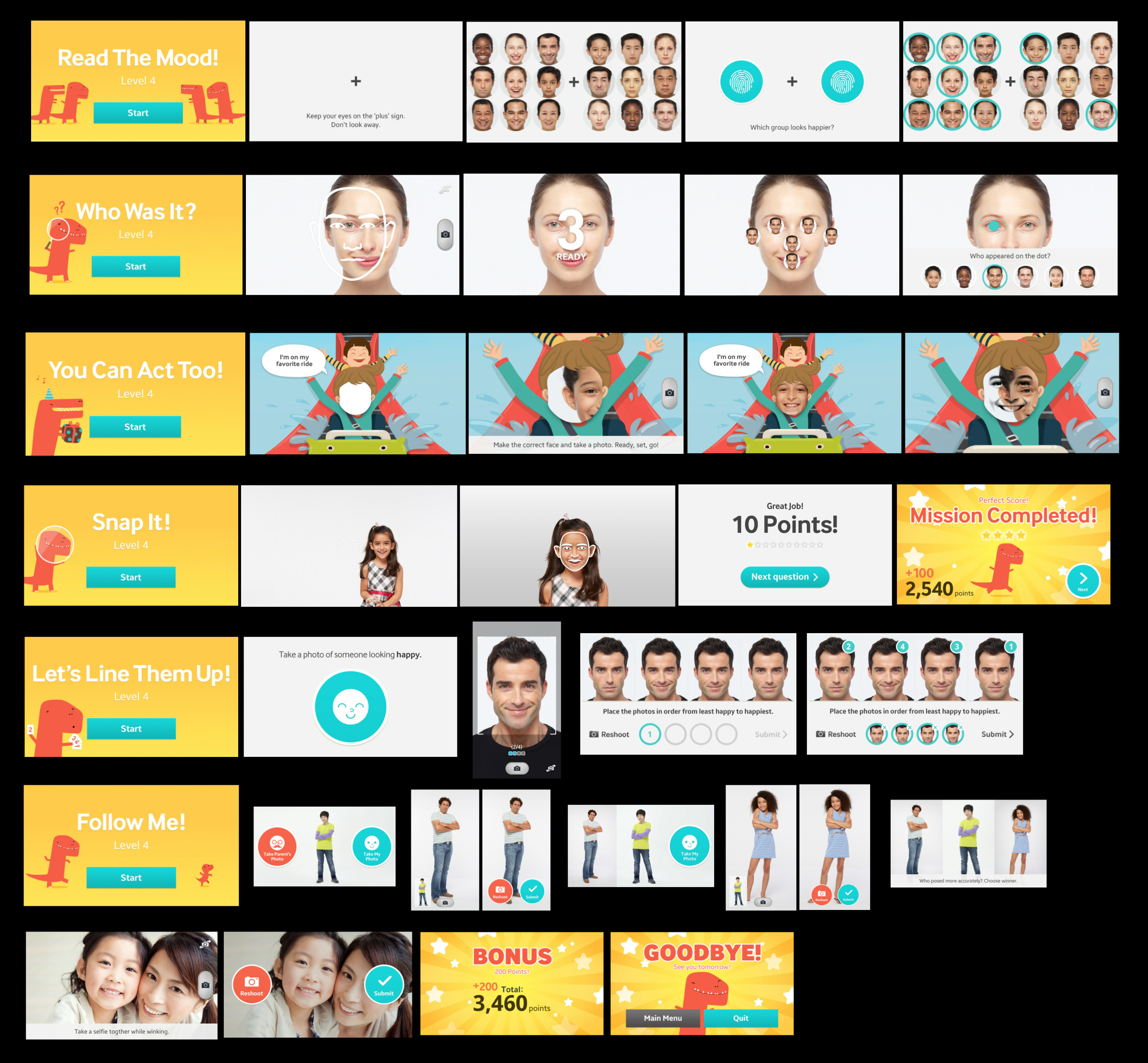 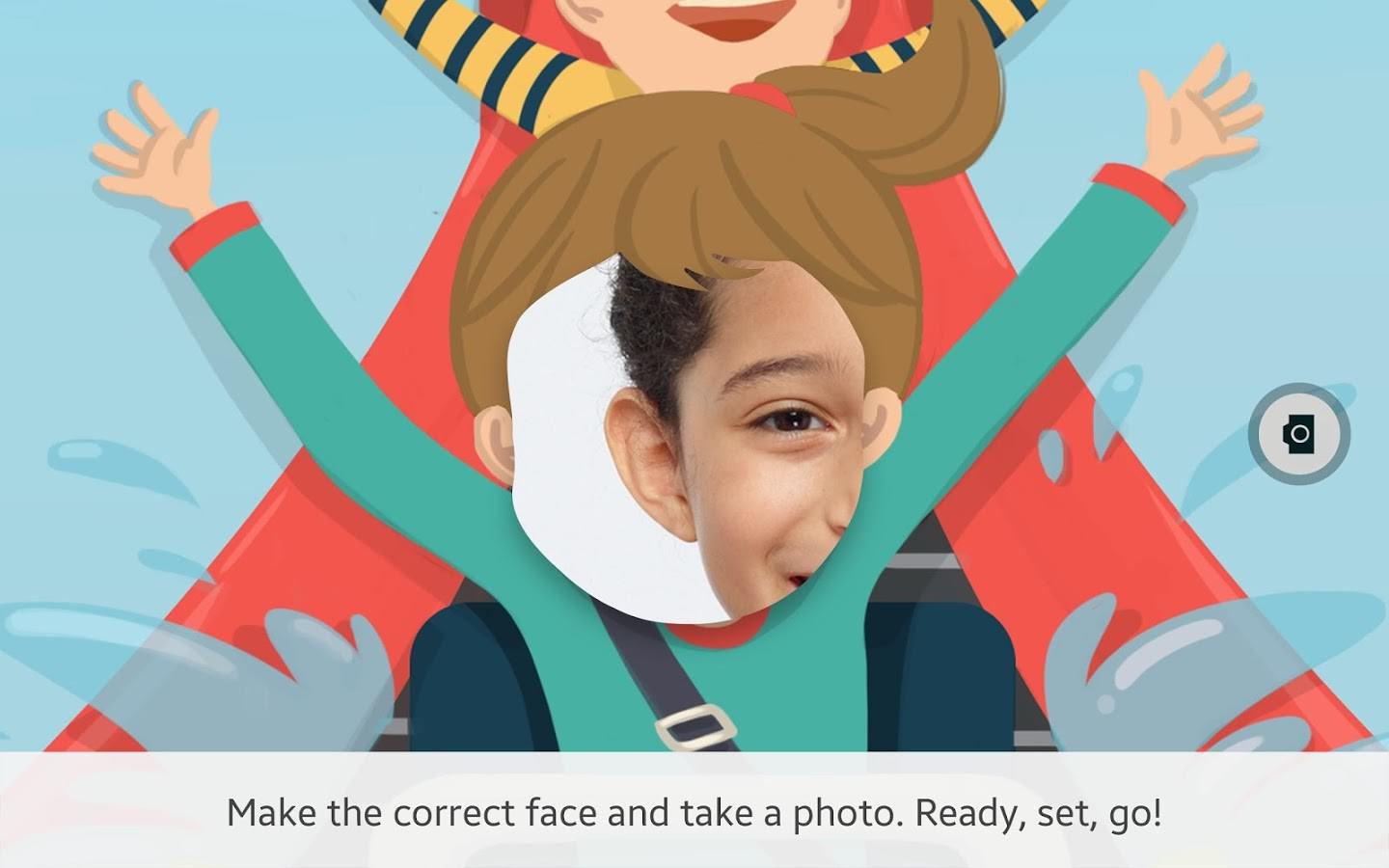 СПАСИБО ЗА ВНИМАНИЕ!